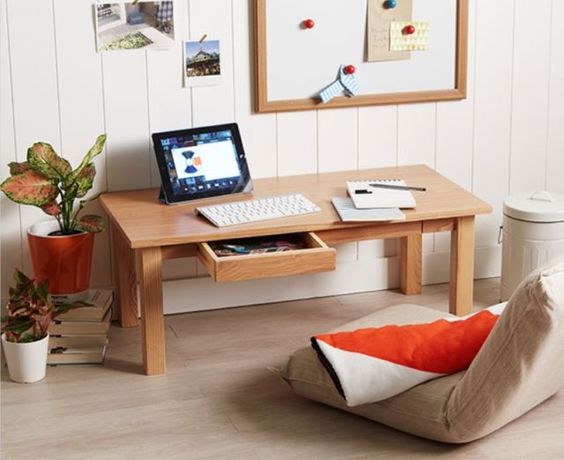 MESSAGE DESIGN
PESAN PR
MESSAGE DESIGN
RESEARCH
TYPES OF RESEARCH
RESEARCH CATEGORY
LANGKAH PENYUSUNAN KONSEP KREATIF PESAN
Research, mengumpulkan informasi sebanyak-banyaknya
Kesesuaian dengan aturan dan etika
Profil Publik
Analisa informasi yang sesuai dengan kebutuhan klien/ perusahaan
Bagaimana mengemas pesan yang sesuai dengan publik prioritas
Evaluasi ide 
Bagaimana program ini dapat mencapai tujuan klien/ perusahaan terkait dengan target publik
PANDUAN MENCAPAI TUJUAN MELALUI PESAN
Pesan verbal yang kuat dan efektif
Konsistensi pesan dan penggunaan media 
Simple dan mudah dipahami
Gunakan elemen sesederhana mungkin yang memang berkontribusi terhadap pemahaman pesan
PANDUAN MENCAPAI TUJUAN MELALUI PESAN
PANDUAN MENCAPAI TUJUAN MELALUI PESAN
KUALITAS DESAIN PESAN BAIK
MEMBANGUN DAN MEMPERTAHANKAN ATENSI
PR memikirkan bagaimana membagun dan mempertahankan atensi (dalam kurun waktu kampanye) melalui tulisan, gambar dan desain.
PRINSIP VISUAL
Public akan menerima pesan berdasarkan Similarity, Proximity, Continuity

Kadang bukan memperhatikan yang tersurat namun yang tersirat

Perhatikan visual jangan sampai mematikan pesan utama yang memunculkan asumsi lain

Publik akan memfilter pesan berdasarkan pengalaman, nilai dan kepercayaan

Pertimbangkan pengiriman pesan untuk lintas budaya
8 PRINSIP VISUAL
8 PRINSIP VISUAL
STRATEGI PESAN